More Multiplication Properties of Exponents
Section 7-3
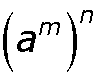 =   am  am  …  am
Notice the relationship between the exponents in the original power and the exponent in the final power:
n factors
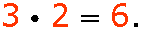 m factors
m factors
m factors
n groups of m factors
Raising a Power to a Power
To find a power of a power, you can use the meaning of exponents.
= a  a … a  a  a … a  a  a … a = amn
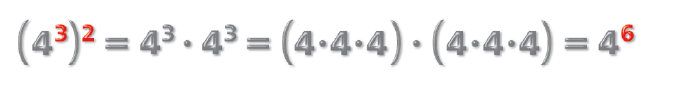 Property: Power to a Power
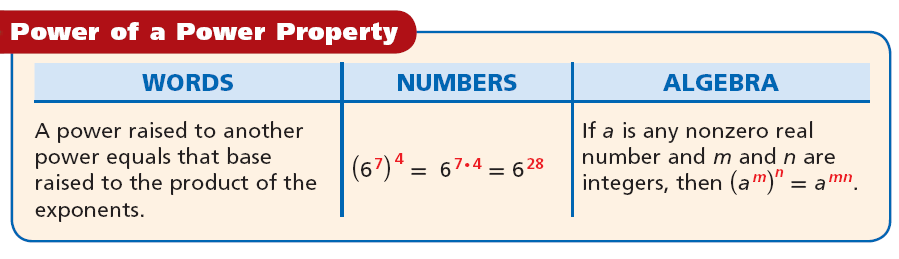 Simplifying Exponents
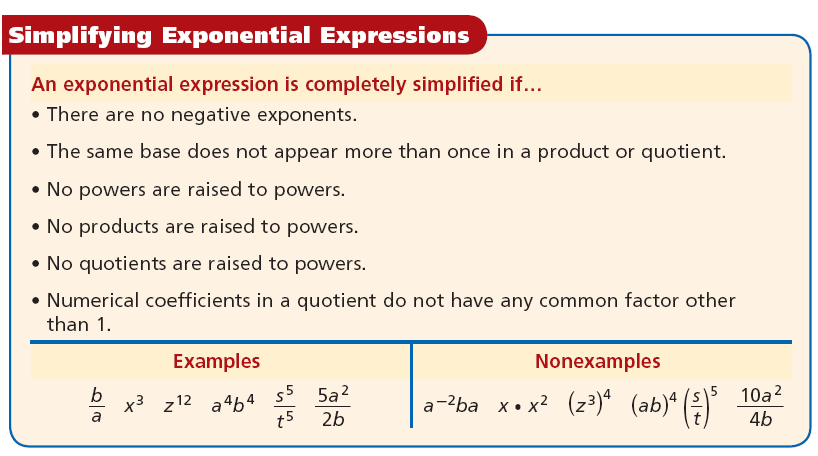 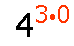 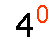 Example: Raising a Power to a Power
Simplify.
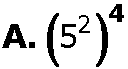 Use the Power of a Power Property.
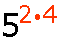 Simplify.
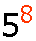 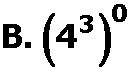 Use the Power of a Power Property.
Zero multiplied by any number is zero
Any number raised to the zero power is 1.
1
Example: Raising a Power to a Power
Simplify.
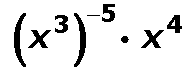 Use the Power of a Power Property.
C.
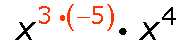 Simplify the exponent of the first term.
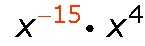 Since the powers have the same base, add the exponents.
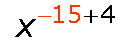 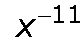 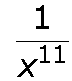 Write with a positive exponent.
Your Turn:
Simplify.
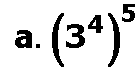 Use the Power of a Power Property.
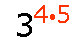 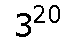 Simplify.
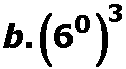 Use the Power of a Power Property.
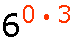 Zero multiplied by any number is zero.
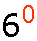 Any number raised to the zero power is 1.
1
Your Turn:
Simplify.
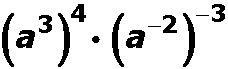 Use the Power of a Power Property.
c.
Simplify the exponents of the two terms.
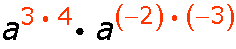 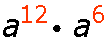 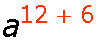 Since the powers have the same base, add the exponents.
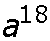 Raising a Product to a Power
Powers of products can be found by using the meaning of an exponent.
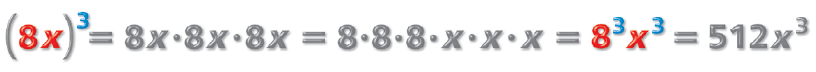 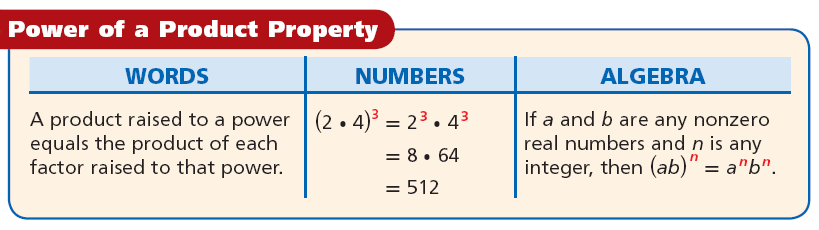 Example: Powers of Products
Simplify.
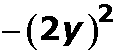 A.
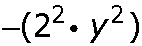 Use the Power of a Product Property.
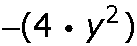 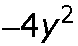 Simplify.
B.
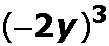 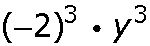 Use the Power of a Product Property.
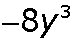 Simplify.
Example: Powers of Products
Simplify.
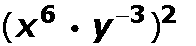 C.
Use the Power of a Product Property.
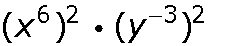 Use the Power of a Product Property.
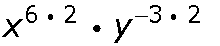 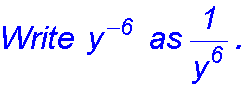 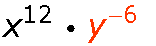 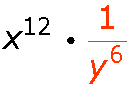 Simplify.
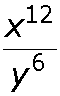 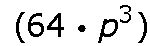 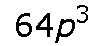 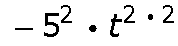 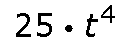 Your Turn:
Simplify.
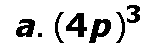 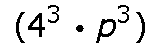 Use the Power of a Product Property.
Simplify.
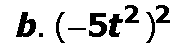 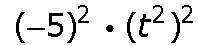 Use the Power of a Product Property.
Use the Power of a Product Property.
Simplify.
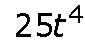 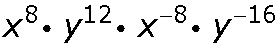 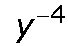 Your Turn:
Simplify.
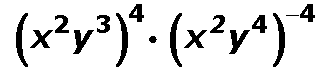 c.
Use the Power of a Product Property.
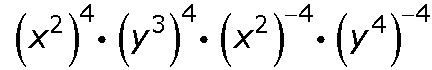 Use the Power of a Product Property.
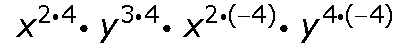 Combine like terms.
Write with a positive exponent.
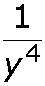 Joke Time
What is the definition of a good farmer?
A man outstanding in his field!

What do you call a guy who never farts in public?
A private tutor!

What did the traffic light say to the car?
Don’t look, I’m changing!
Assignment
7-3 worksheet all